Information inför VAS 47.0Driftsättning 3 nov 2021
Region Halland  │
Halland – Bästa livsplatsen
1
Dokumentation och JournalåtkomstDriftsättning 3 nov 2021
Felrättningar
Rättning är gjort för vårdgivarbyte och vårdgivarkategori i DR16. Men anledning av detta ges ett meddelande vid byte av HOSP i DR16 "Vårdgivarsignaturen är ändrad och innebär att HOSP för besöket ändras. Fortsätta?".
VAS/Carita: Felen för väntelisteposter och remissbekräftelse mellan VAS och Carita har åtgärdats. Verksamheten är informerad via Annicka Erlandsson.
Halland – Bästa livsplatsen
Region Halland  │
3
Generell SystemadministrationDriftsättning 3 nov 2021
Remiss och svarDriftsättning 3 nov 2021
Felrättningar
LA1 - labremisser Rättat så att användarnamnen visas i samma format som de är upplagda i det centrala registret.  Rättat så att remiss utan provdatum inte kan skapas upp för annan provtagare.
RE3 - remissbedömningRättat så att Ansvarig vårdgivares namn inte klipps i bedömningsbilden RE3(5) utan visas i sin helhet som det är inlagt i det centrala registret.
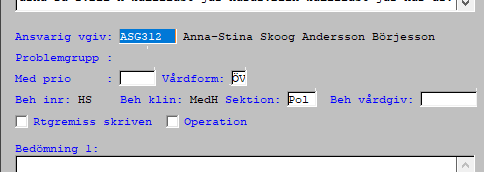 Halland – Bästa livsplatsen
Region Halland  │
6
Patientadministration VAS och invånarstödDriftsättning 3 nov 2021
Felrättningar
Mobilt incheckat besökRättat så att i AN8 visas det om besöket är ankomstregistrerat via mobilt incheckat besök. Efter Sign: står det MobilSamt i Vårdkontakter och under Genomförda vårdkontakter står det          Ankomstregistrerad av: Självincheckning via mobil (Mobil)
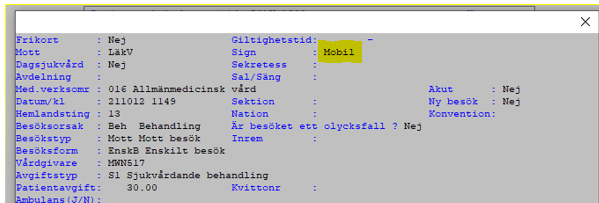 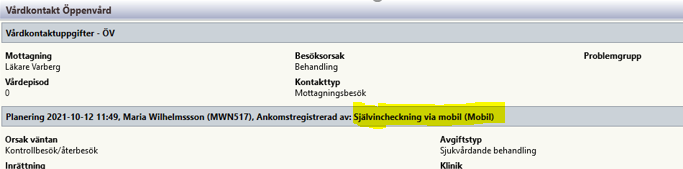 Halland – Bästa livsplatsen
Region Halland  │
8
Utveckling
Digitala kallelserNy teknisk funktionalitet gällande kallelser till 1177.se inkorg. Kommer inte att driftsättas i samband med leveransen utav VAS 47 utan kommer i ett senare skede. Mer tydlig information kommer.Denna tekniska funktion möjliggör att vid avbokning i VAS genereras ett inkorgsmeddelande för patienten om "Avbokat besök". Samma sak gäller när en bokning flyttas "Åter till väntelista". Här får patienten ett inkorgsmeddelande om "Avbokat besök".
Halland – Bästa livsplatsen
Region Halland  │
9
Information för VAS 47.1Preliminärt datum för driftsättning av VAS 47.1 finns i dagsläget inte.Mer info kommer på vårdgivarwebben och intranätet.
Halland – Bästa livsplatsen
Region Halland  │
10